Kaufvertrag
Phasen beim Kaufen
2020-21 1FGA
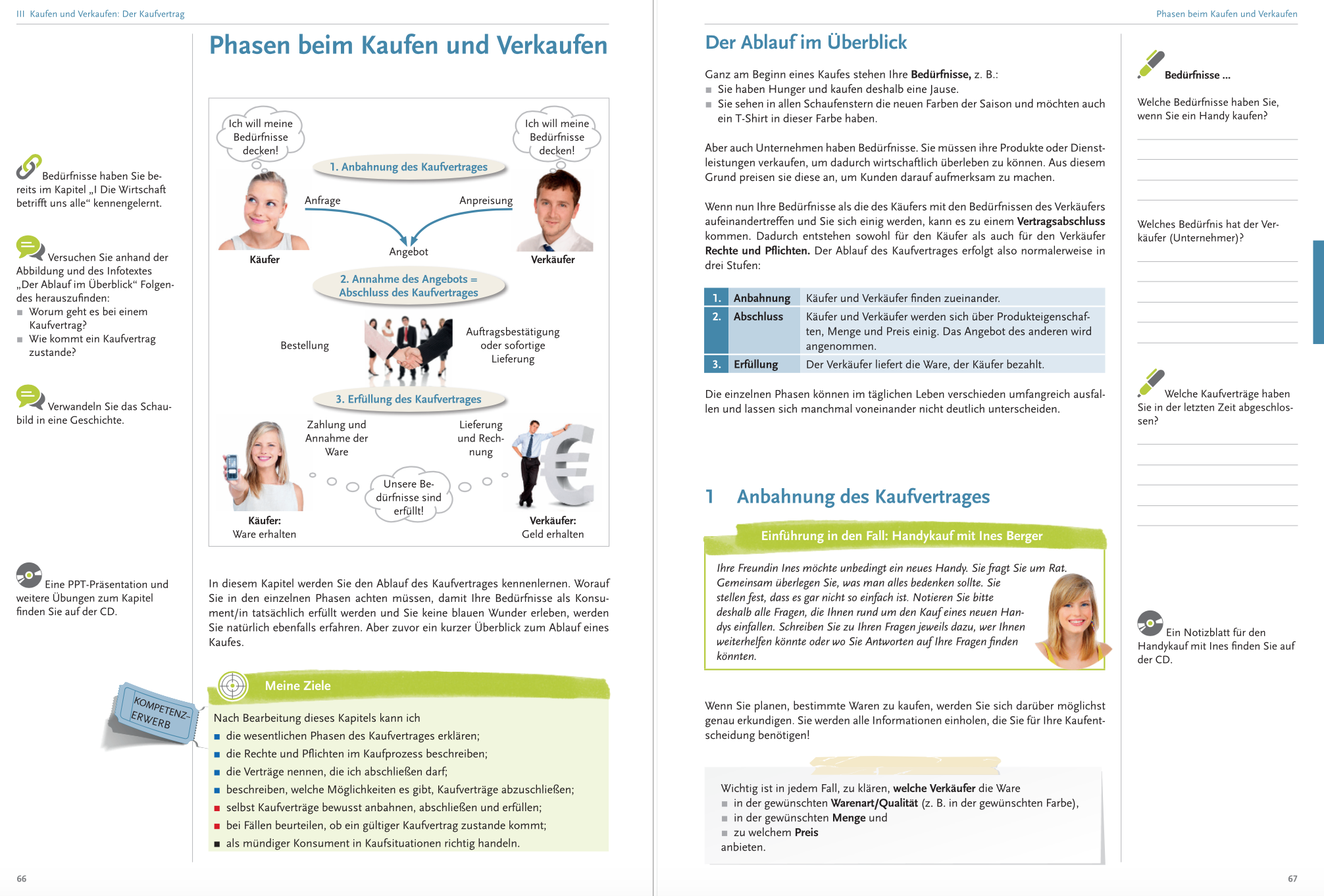 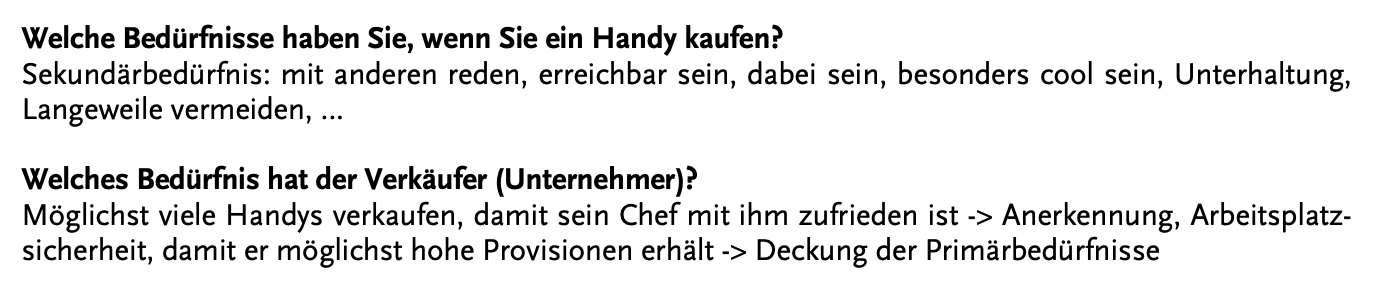 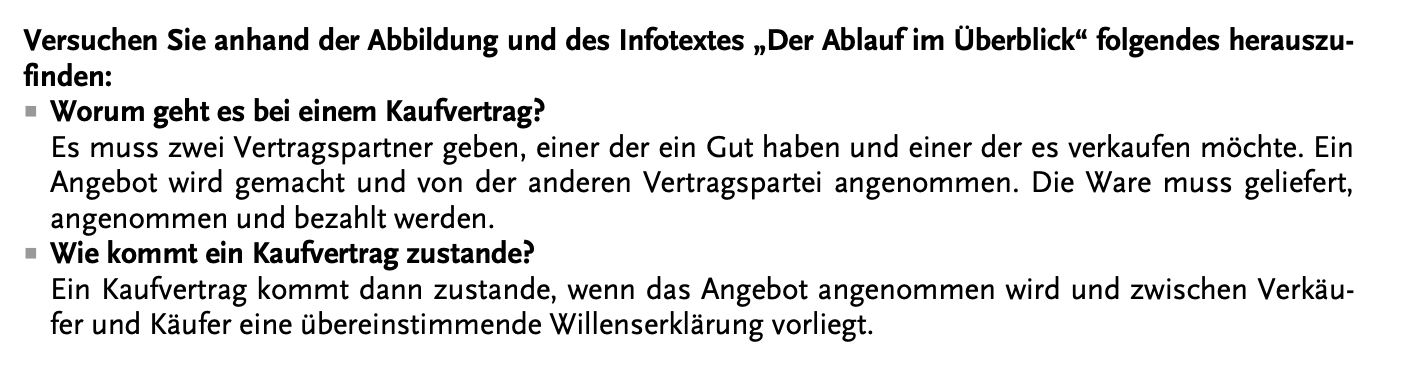 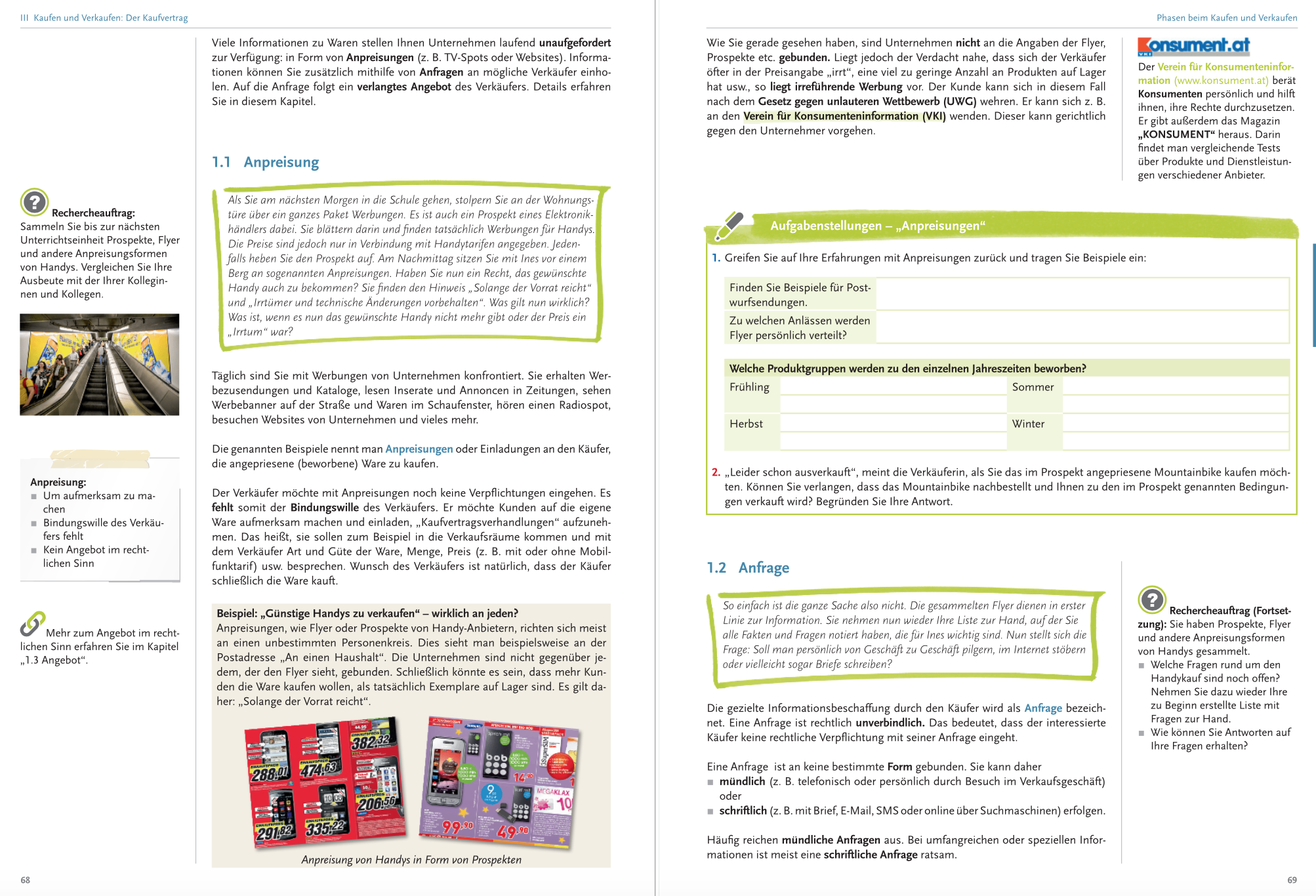 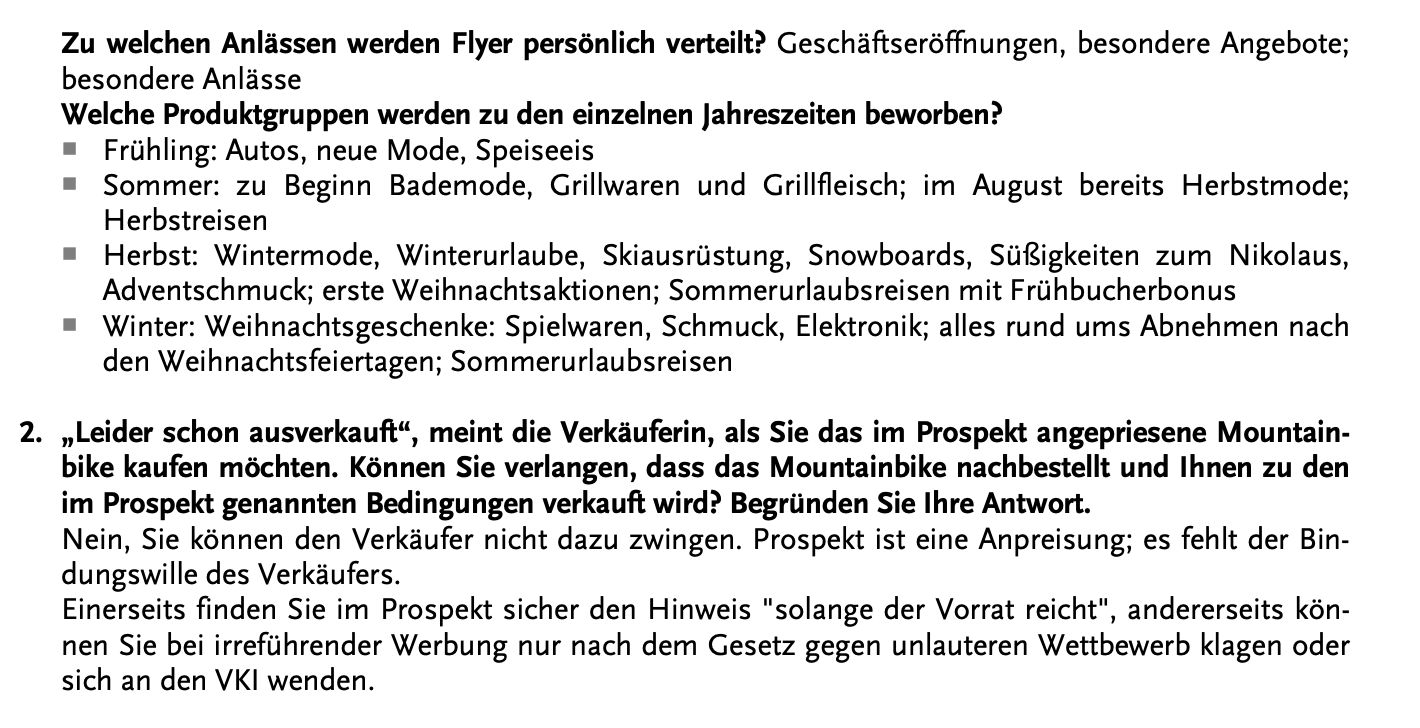 HÜ
Dez-
woche
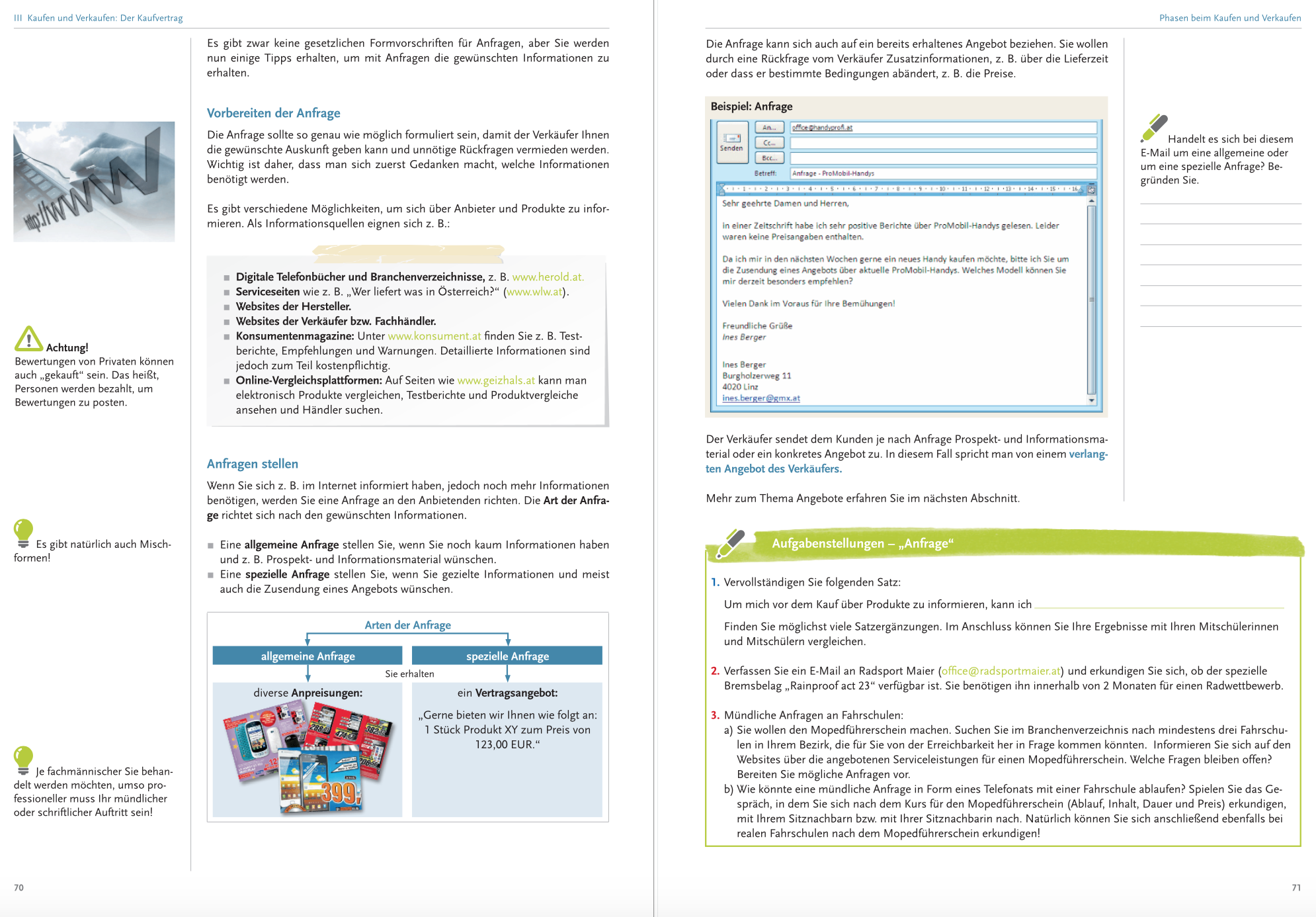 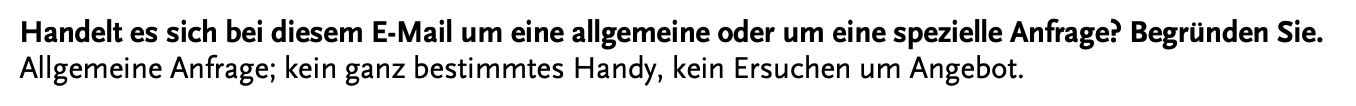 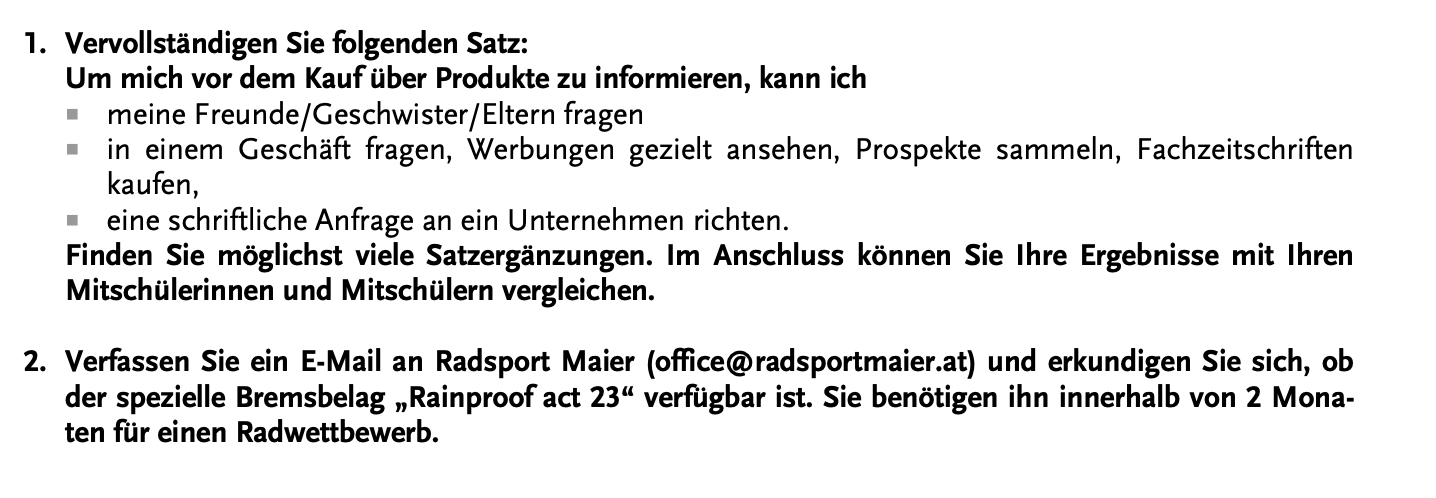 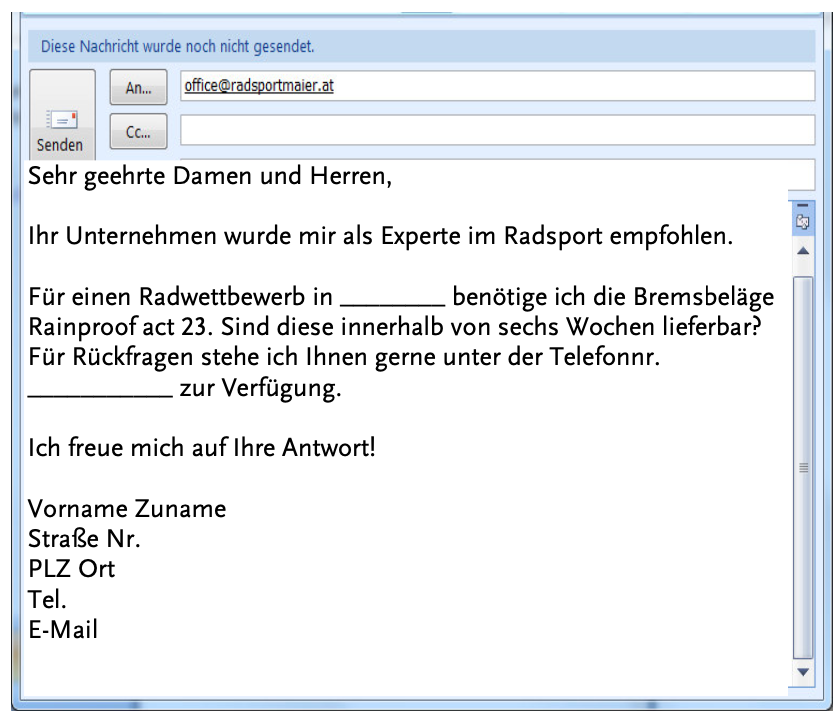 HÜ
Dez-
woche
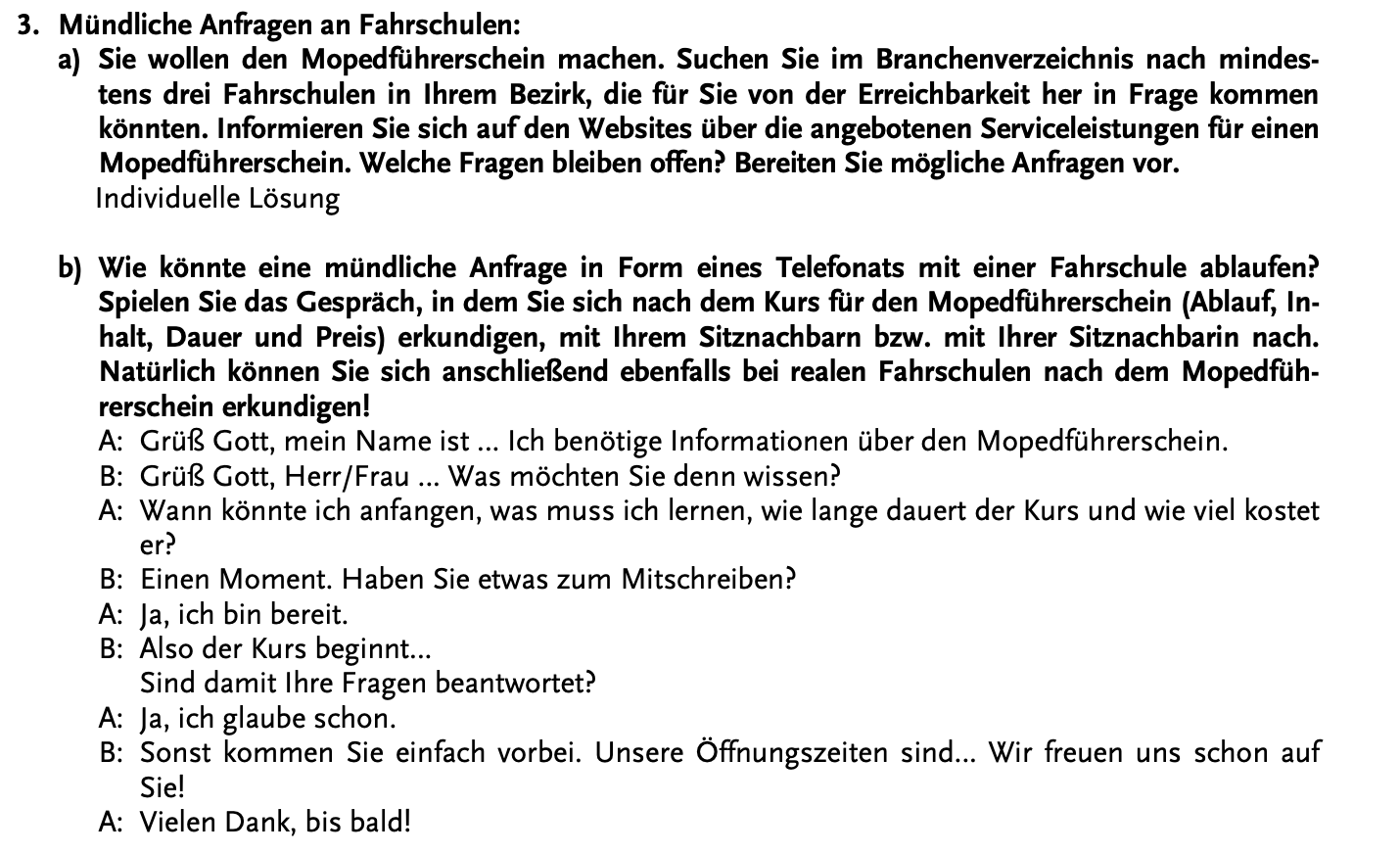 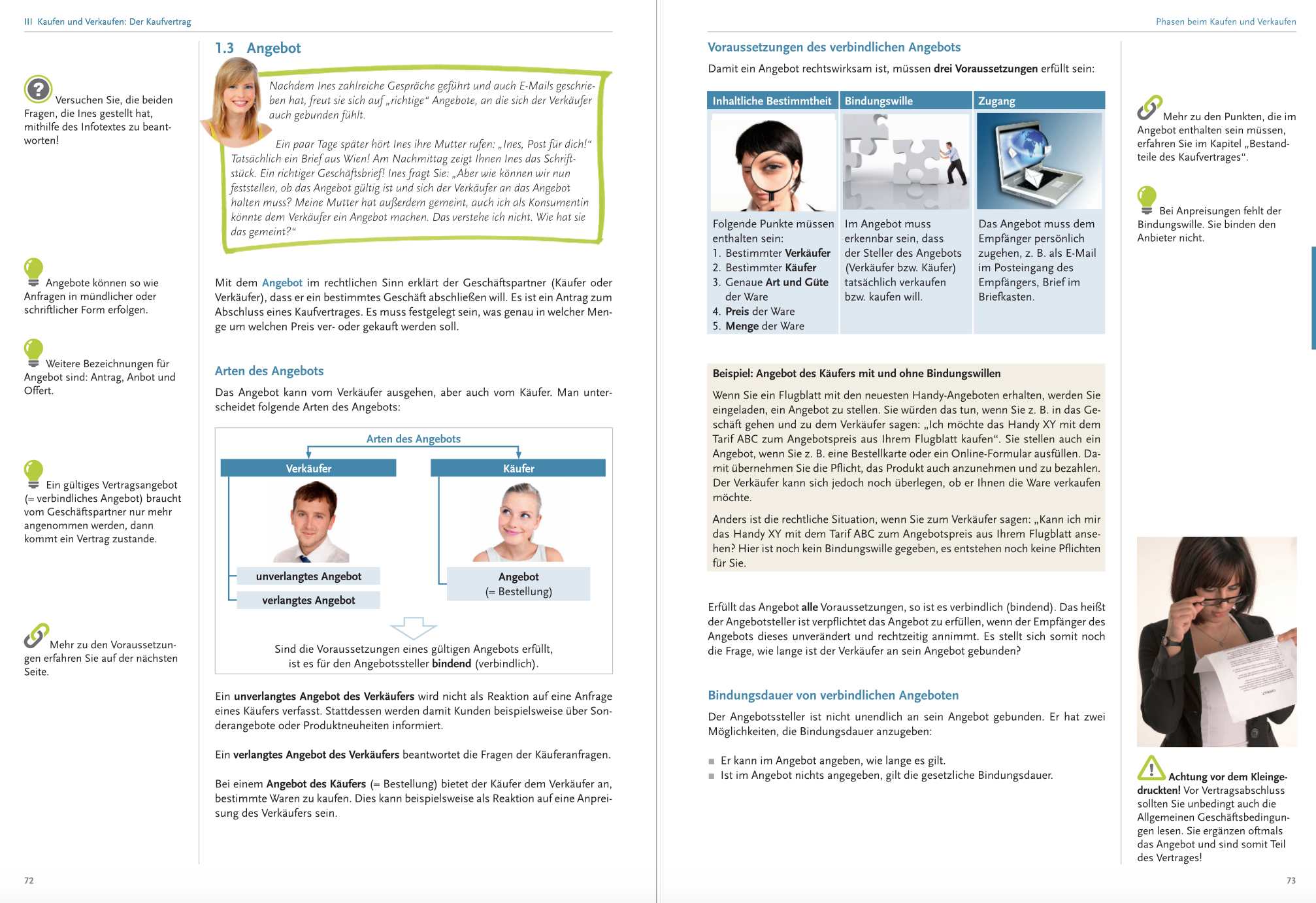 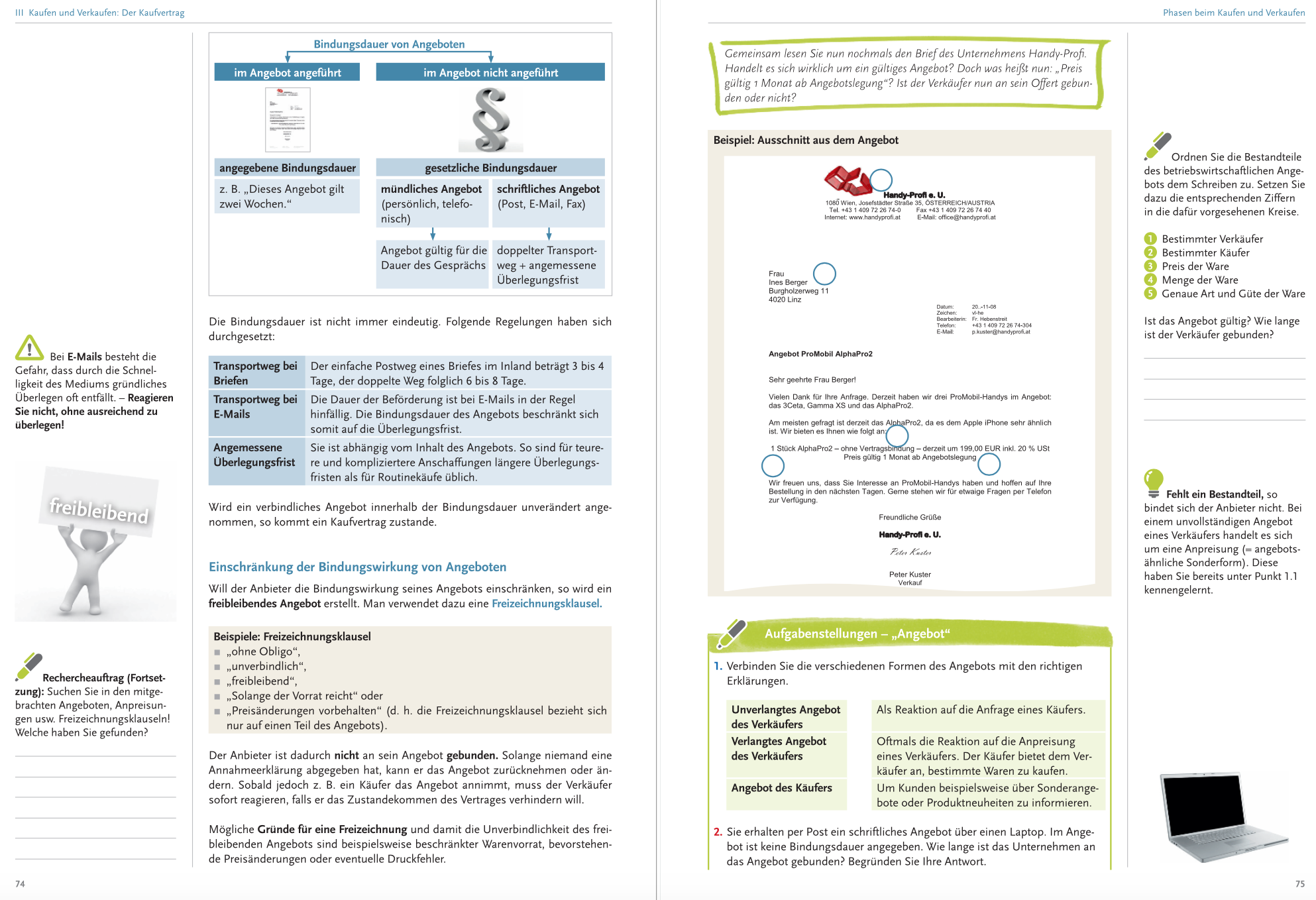 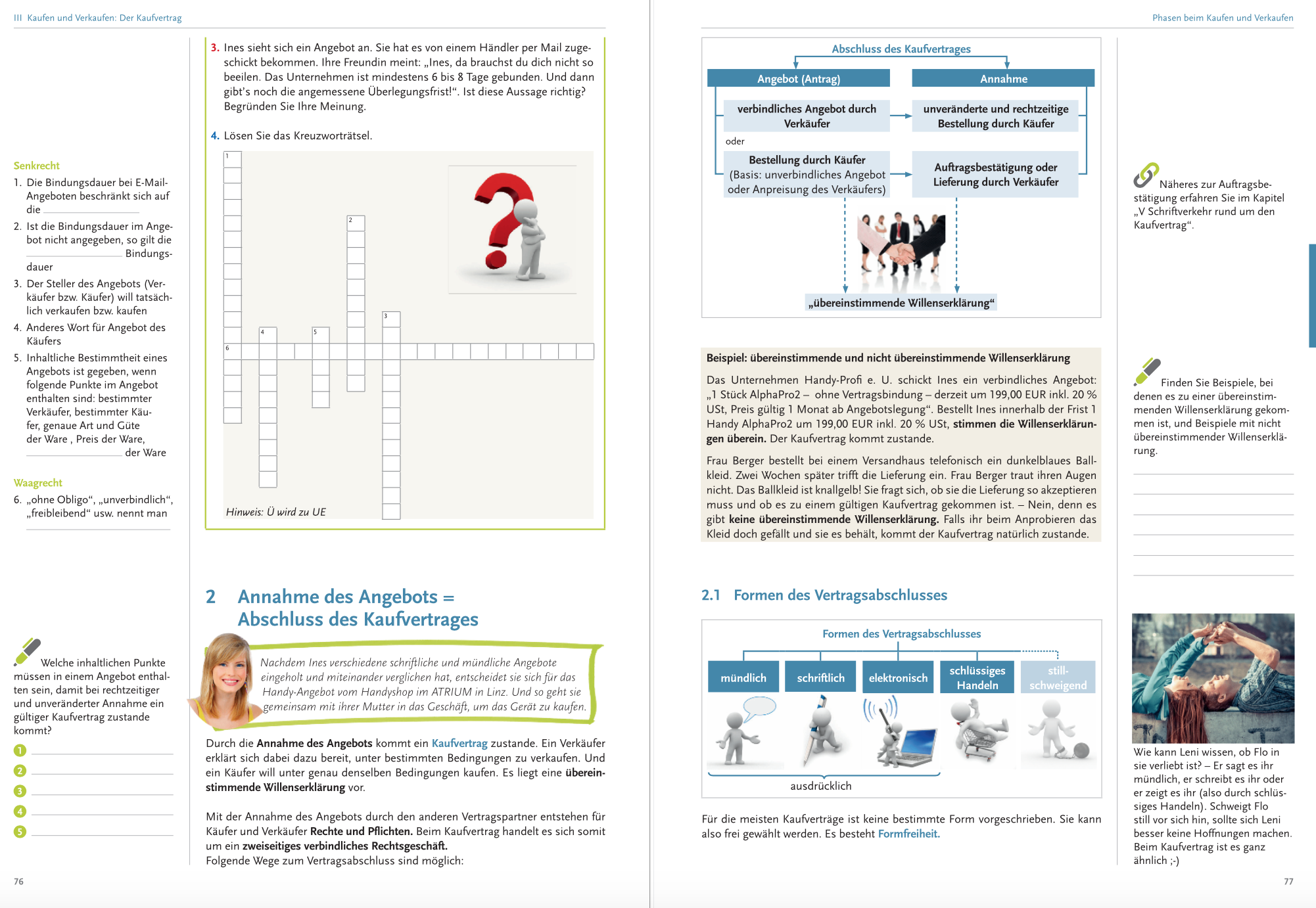 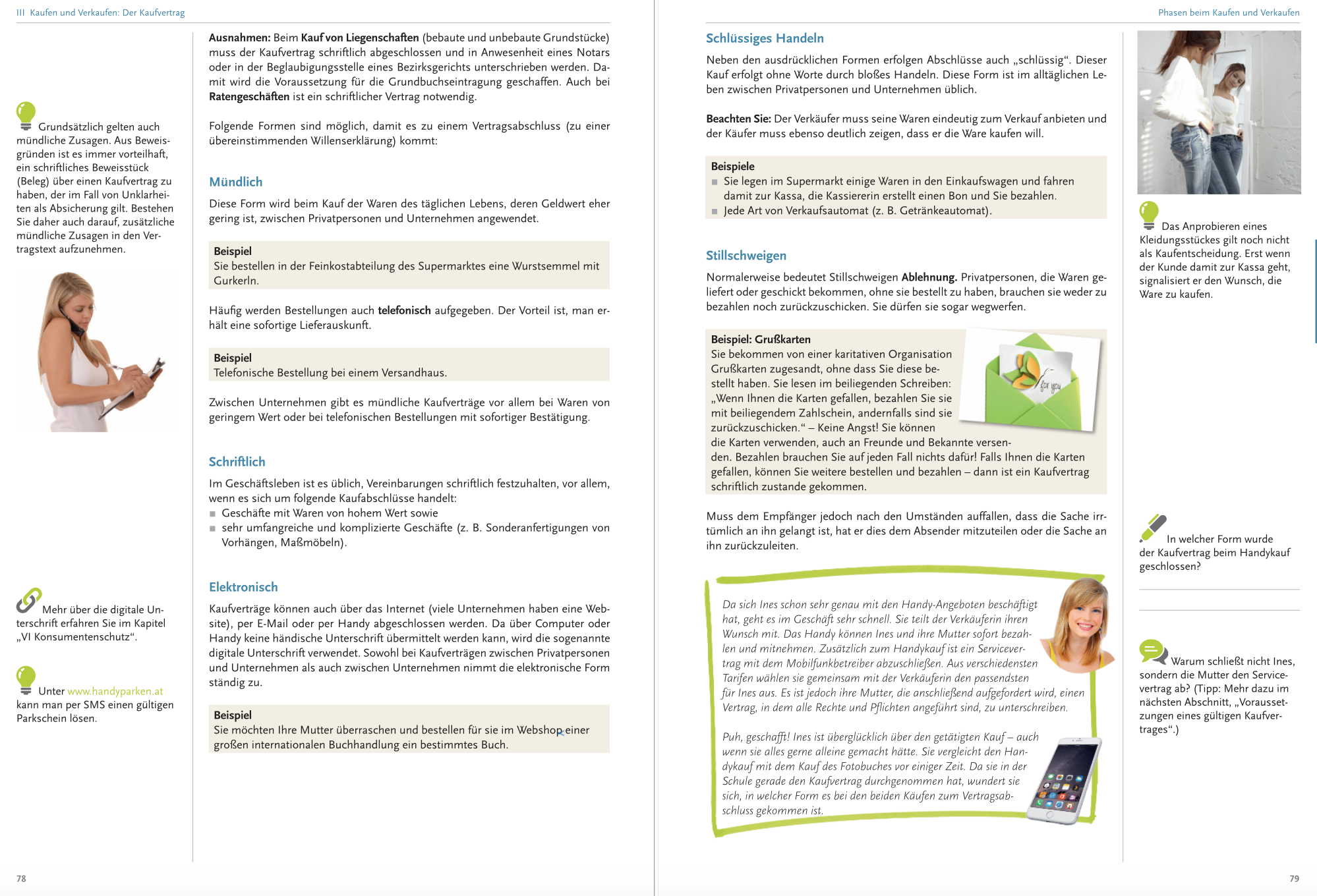 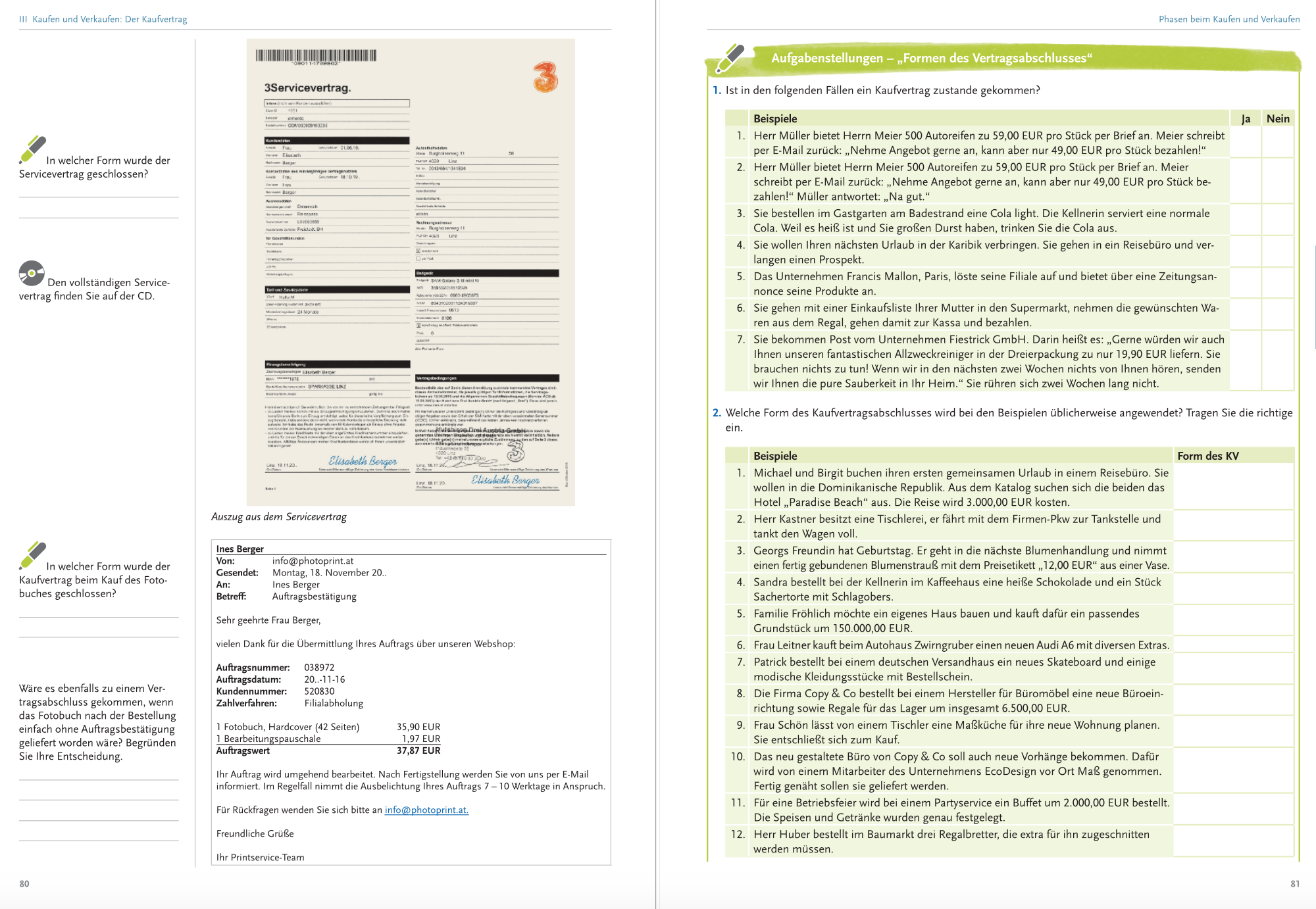 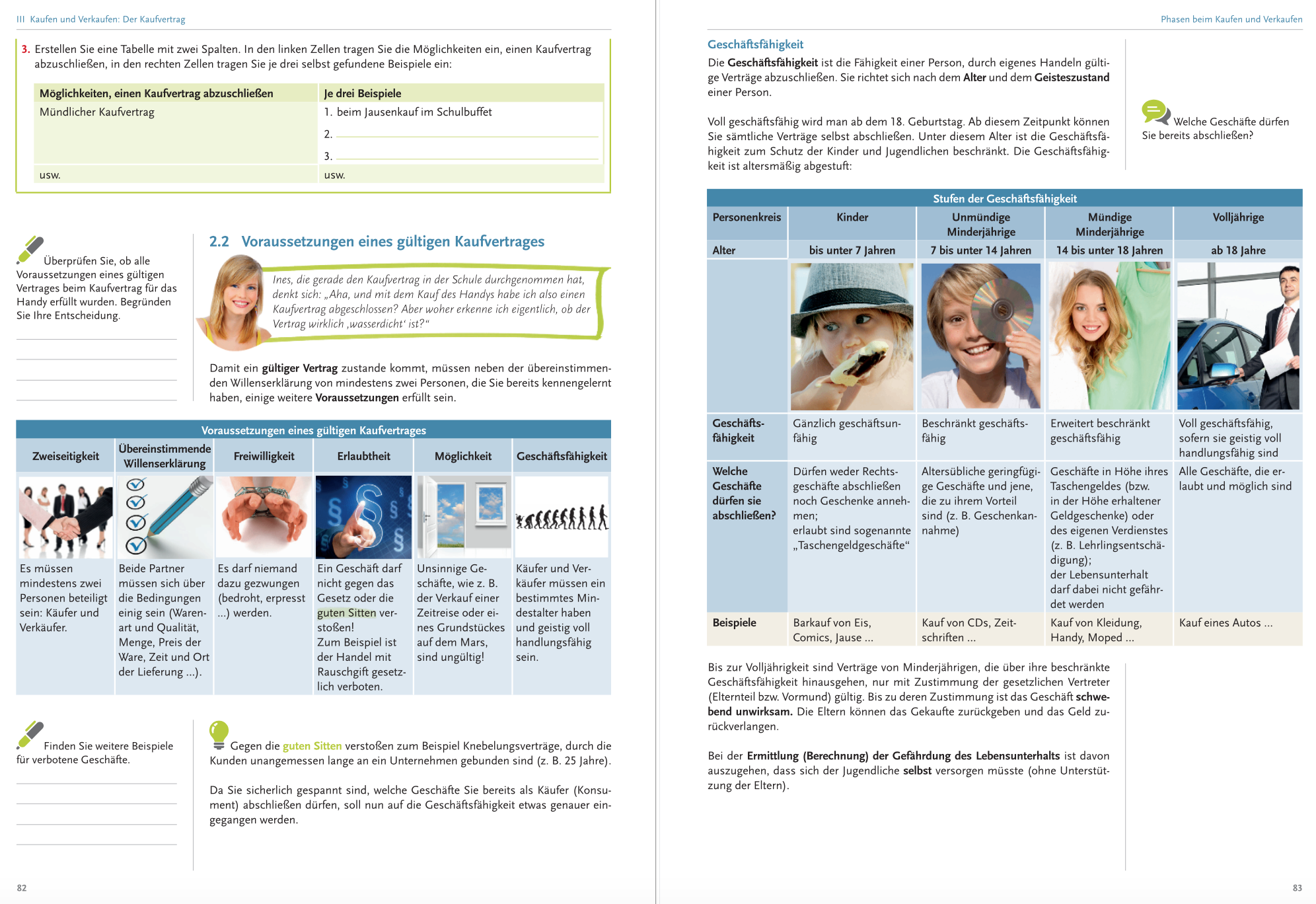 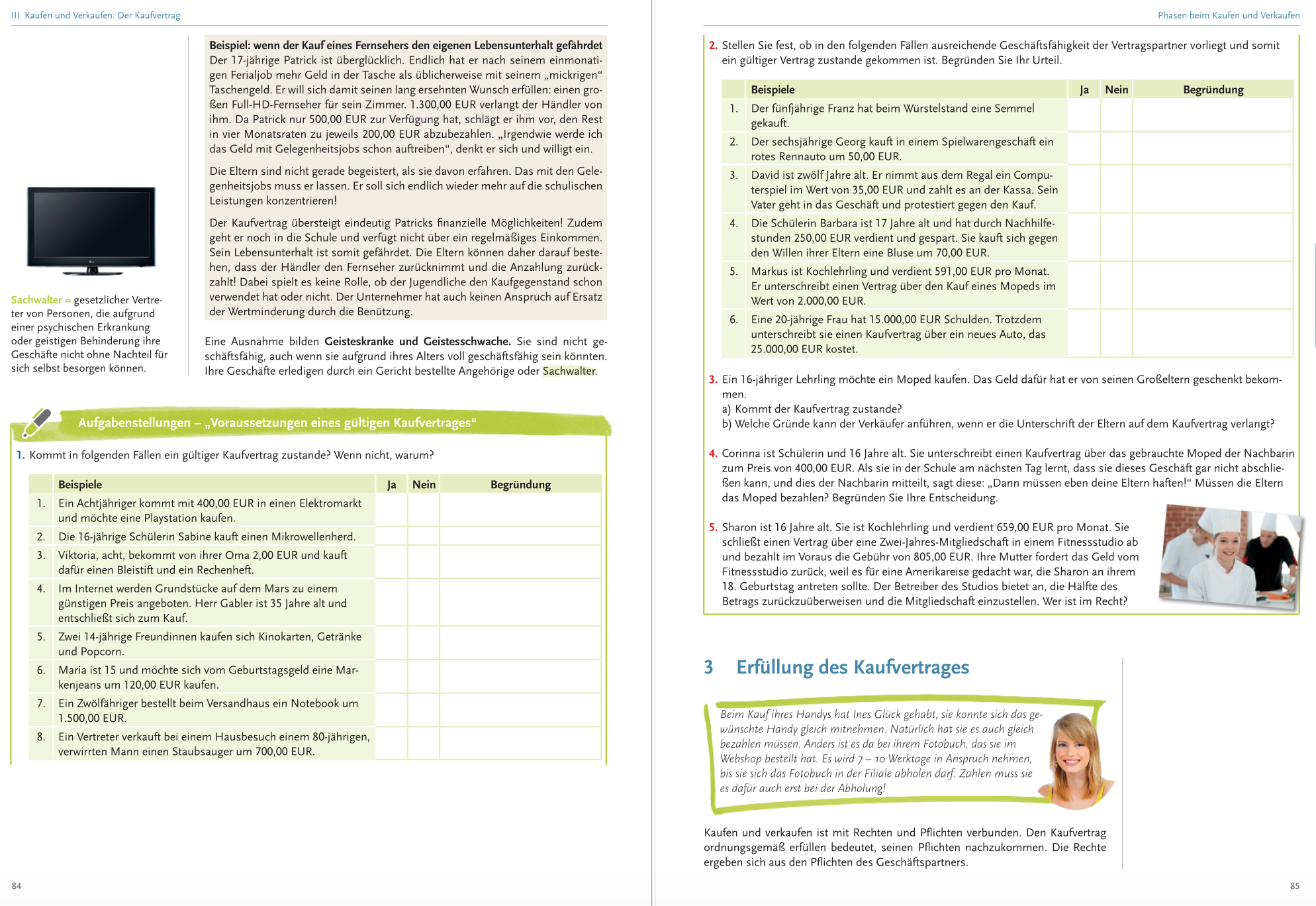 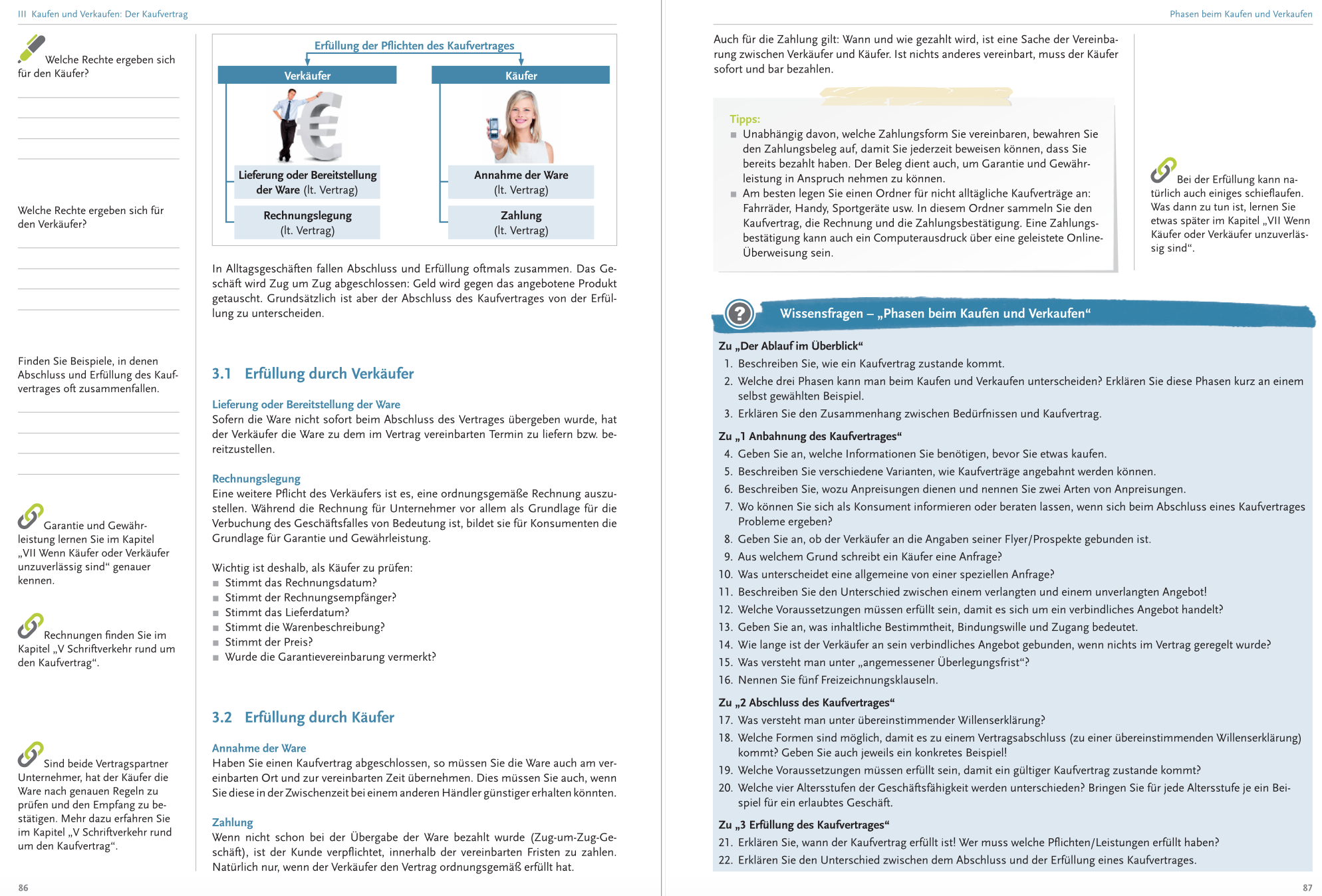 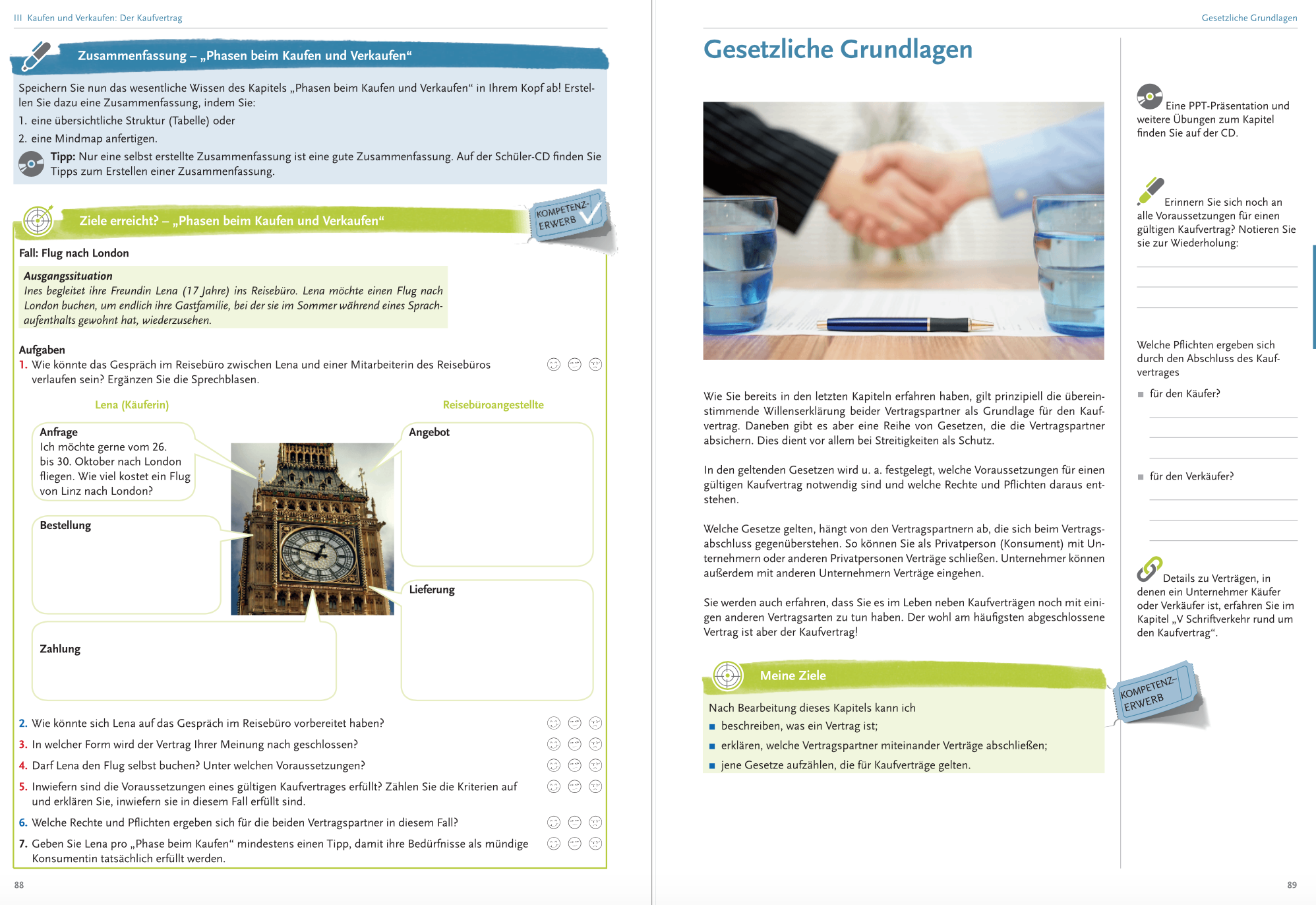